6.2 怎样测量和表示力
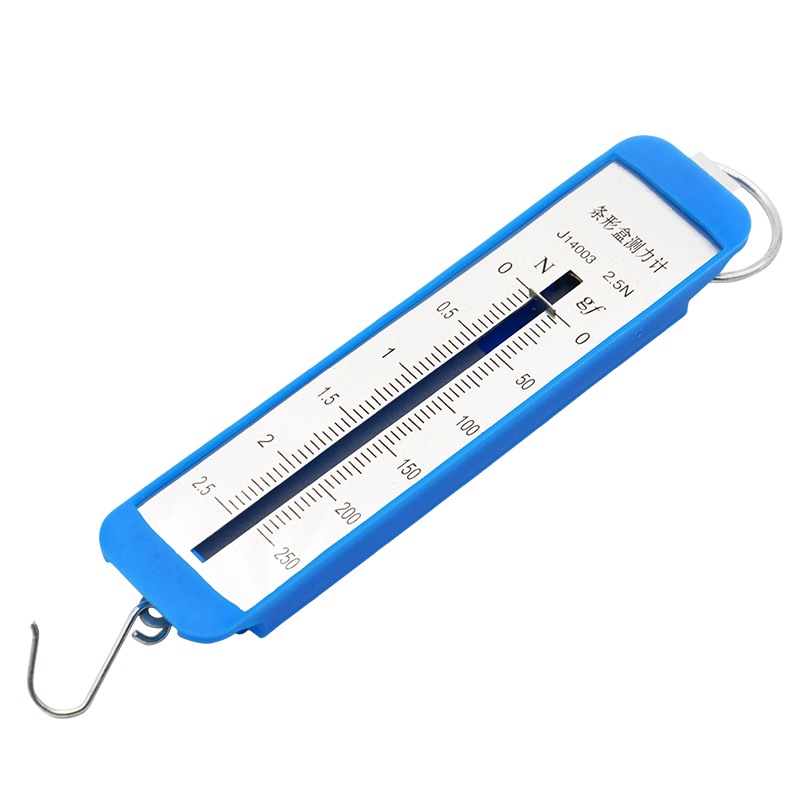 1、理解弹簧测力计的原理
在弹性限度范围内，弹簧的伸长量跟拉力成正比.
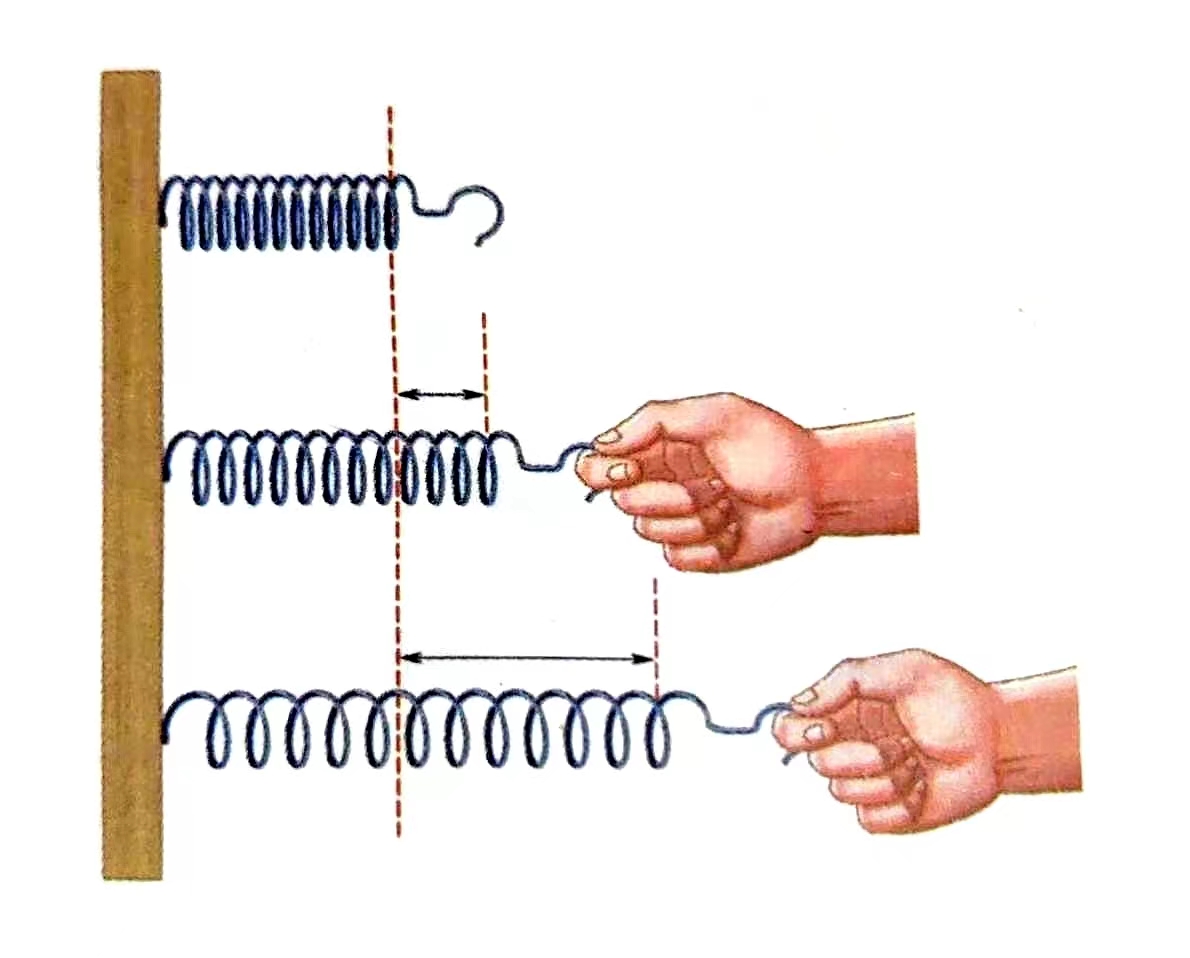 L1
F1
L2
F2
怎样测量力的大小？

弹簧测力计
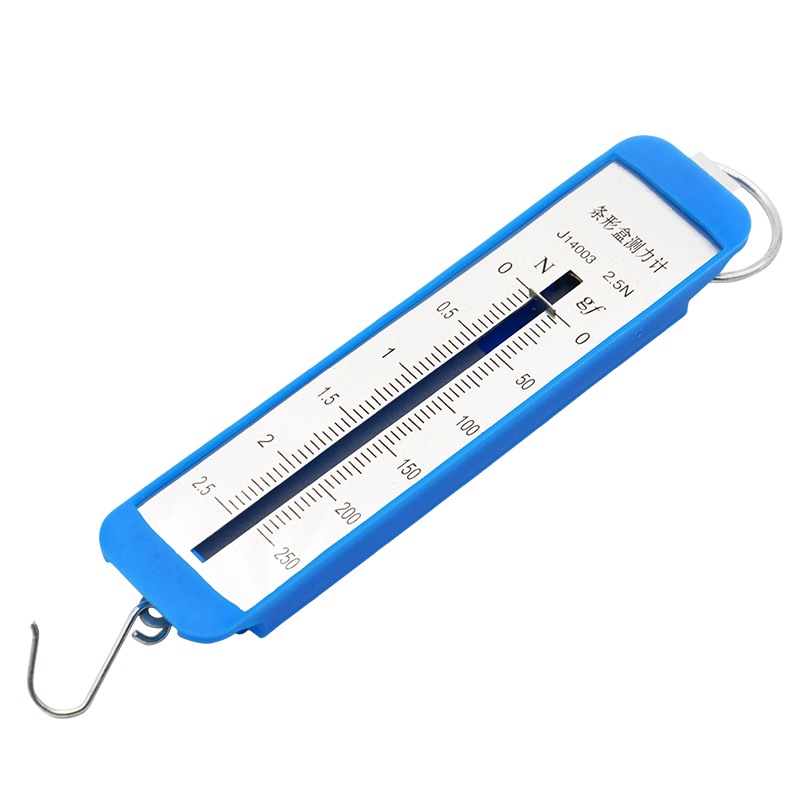 吊环
弹簧
指针
刻度板
挂钩
弹簧测力计的构造
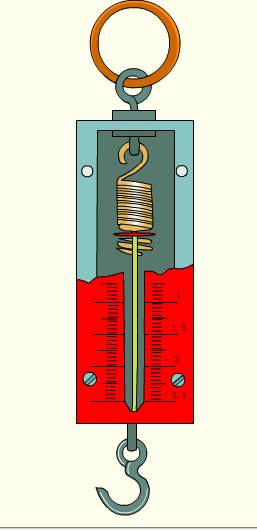 2、会正确使用弹簧测力计
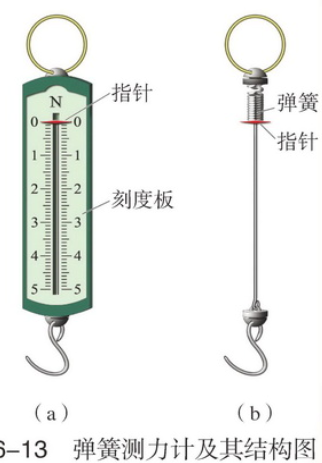 使用前认清量程和分度值
量程是        ,
分度值        。
注意：弹簧测力计的示数 = 挂钩上受到的拉力
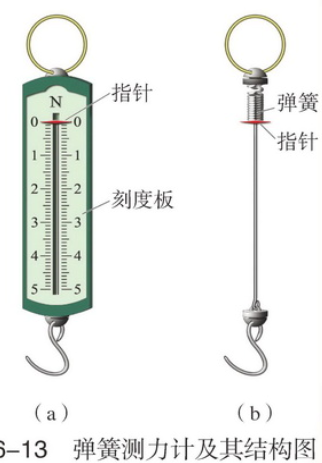 测量前要使指针对准零刻度线：校零。
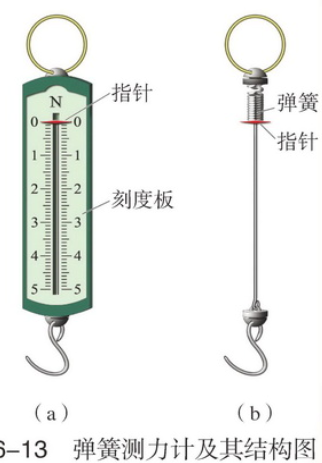 测量前要使指针对准零刻度线：校零。
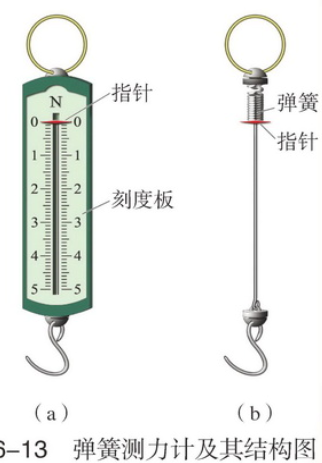 弹簧测力计是否可以倒着使用？
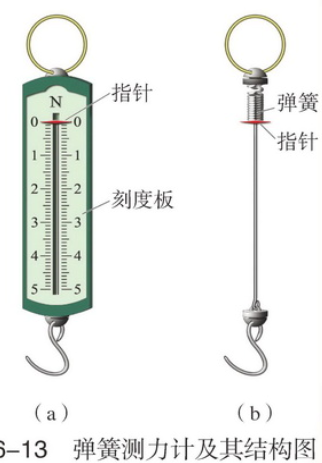 使用前为什么要拉动两下？
测量时, 弹簧测力计的弹簧伸长方向要跟所测的拉力方向在同一直线上。
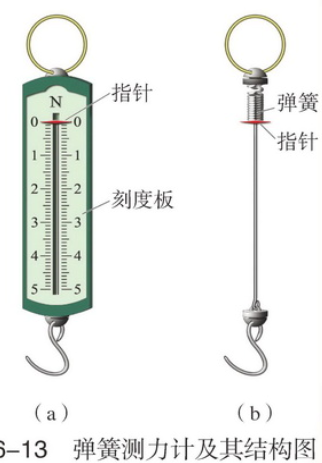 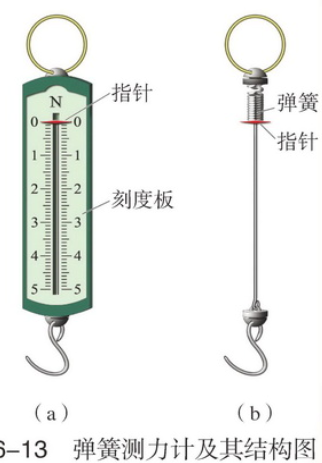 F1
F2
正确
错误
弹簧测力是否可以水平方向使用？
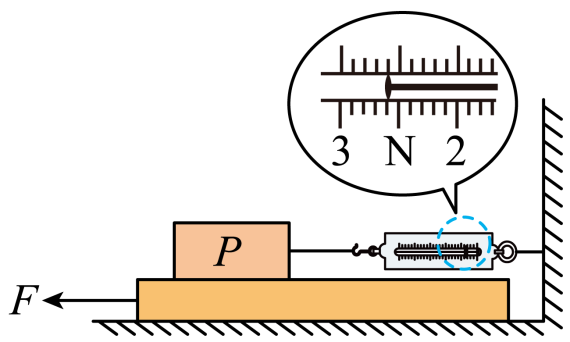 弹簧测力是否可以倾斜方向使用？
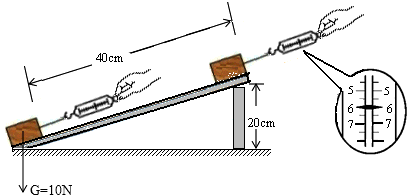 3、能用力的示意图描述力
怎样形象化表示力？哪几个方面描述？
类似光线，用一根带箭头的线段表示力的三要素。
大小：线段的长度
方向：箭头
作用点：起点
Ｆ１＝５Ｎ
怎样用示意图来表示力？
例：10N重的石块对水平桌面的压力
⑴确定受力物体；
⑵确定受力的作用点和力的方向；
⑶画出线段和箭头表示力；
⑷标出力的大小和符号。
F = 10N
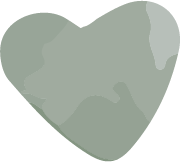 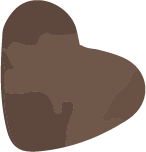 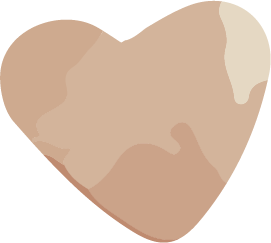 课堂过招
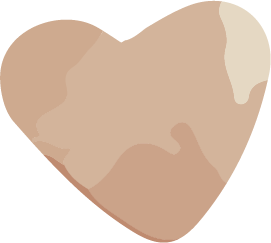 一个人用10Ｎ的力拉着一个物块在水平地面上向右运动，请画出物块所受水平拉力的示意图。
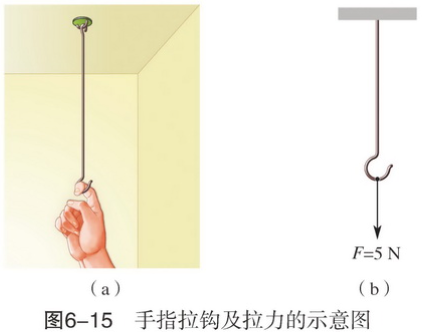 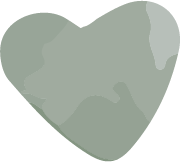 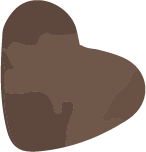 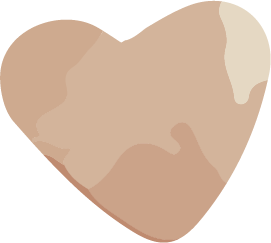 课堂过招
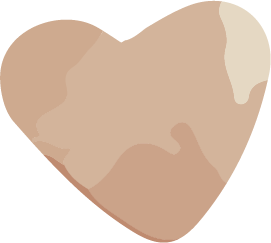 4、画出下面各图中力的示意图.
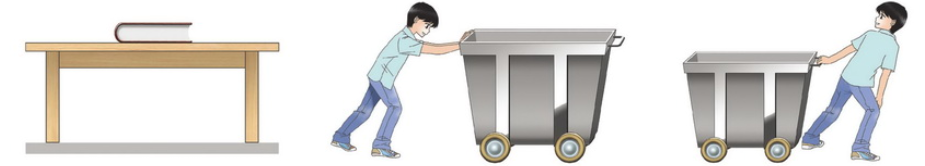 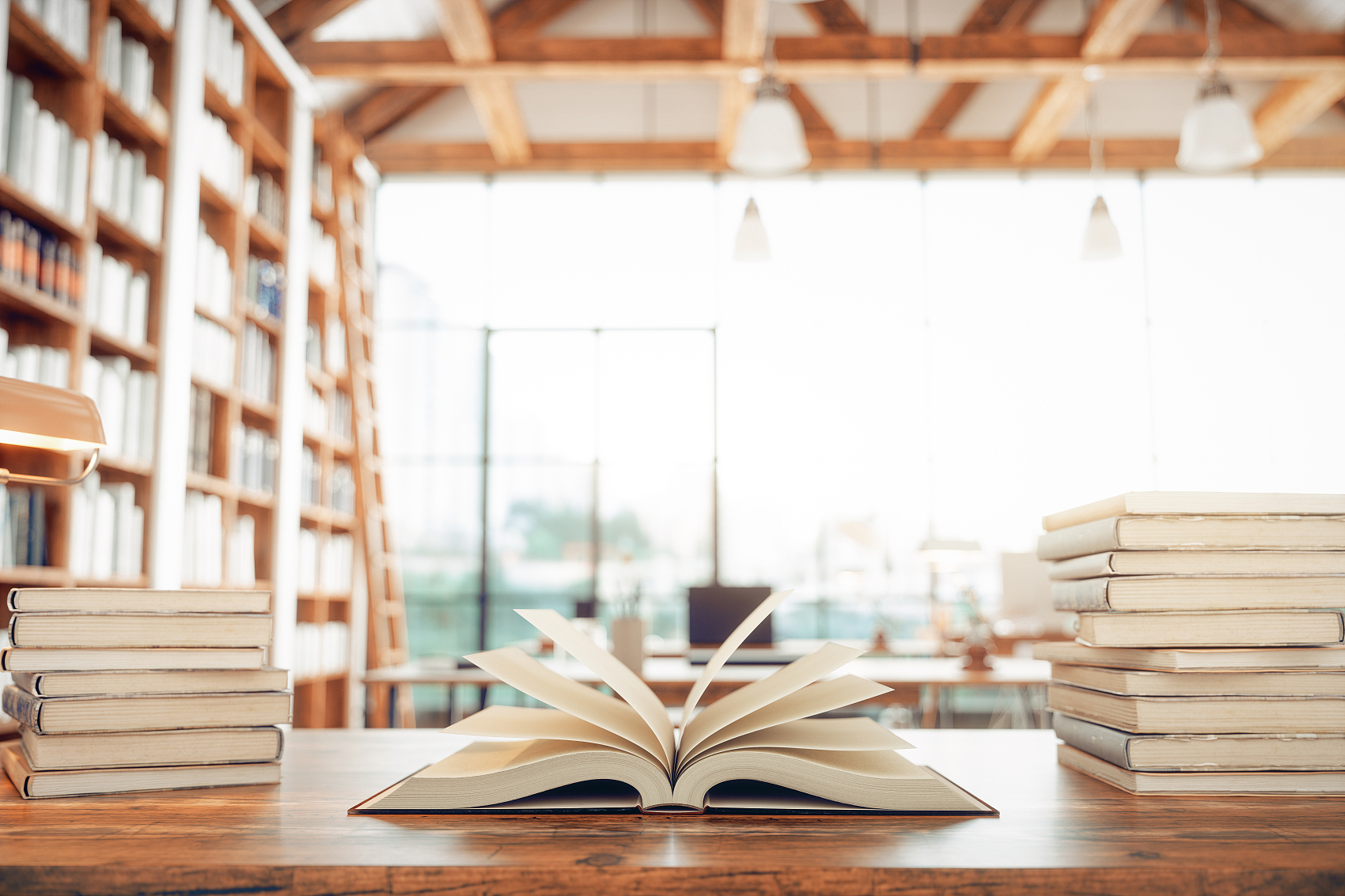 学习，永远不晚。